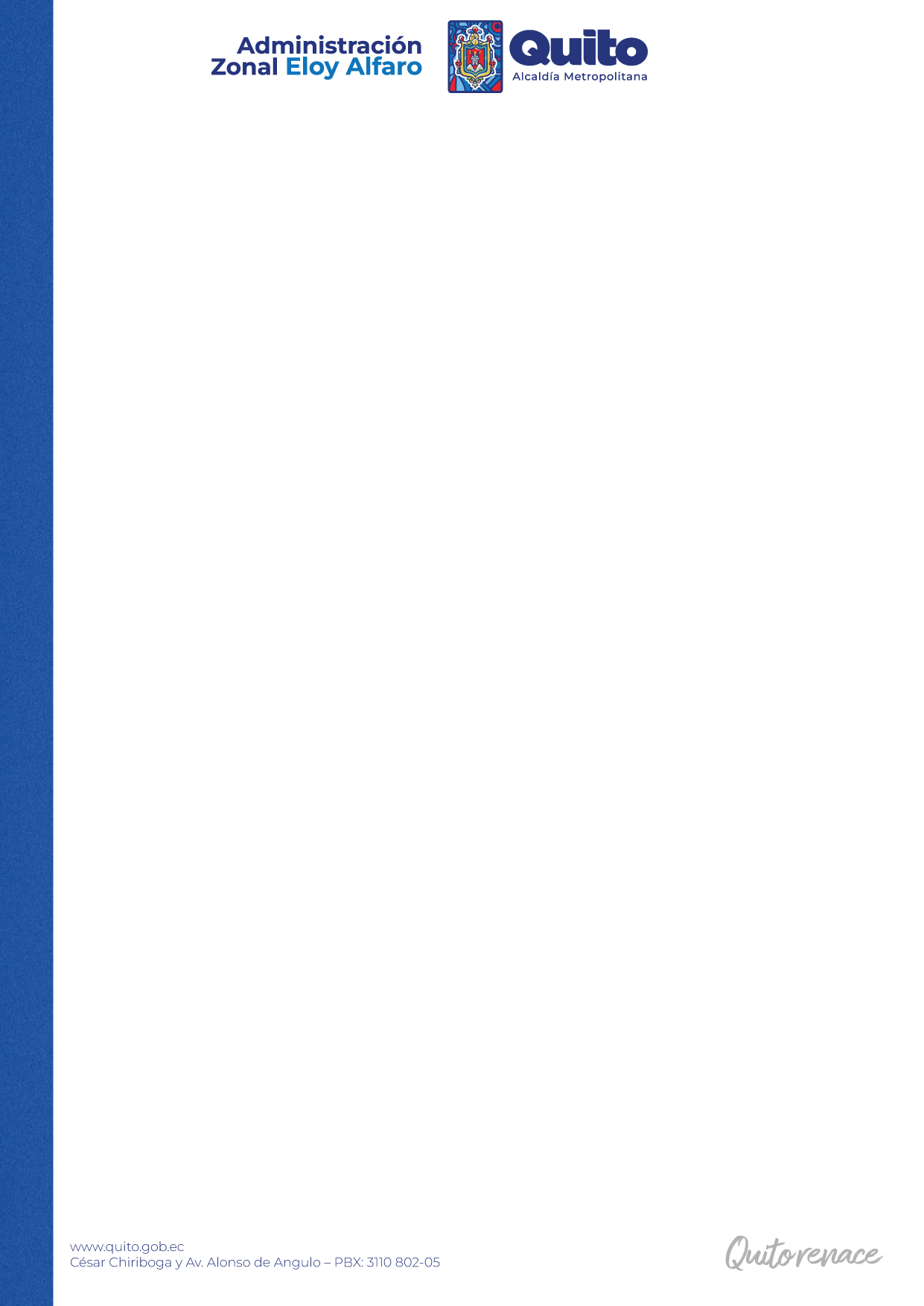 CONVENIO PARA LA ADMINISTRACIÓN Y USO DE LAS INSTALACIONES Y ESCENARIOS DEPORTIVOS DE PROPIEDAD MUNICIPAL DEL DISTRITO METROPOLITANO DE QUITO  

“LIGA DEPORTIVA BARRIAL SAN ANDRÉS KIM”
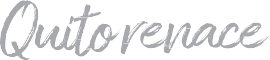 Requerimiento: 

El Ing. Édison Morocho, como presidente del Comité Promejoras SMZ D, mediante el cual solicita: “autorice revisar o aclarar el convenio de uso y administración otorgada a la Liga Barrial San Andrés Kim”
Áreas entregadas: CLÁUSULA CUARTA. - OBJETO DEL CONVENIO:

EL MUNICIPIO entrega a favor de la Liga Deportiva Barrial "SAN ANDRÉS KIM" la administración y uso de las instalaciones y escenarios deportivos, constantes en el predio N° 805362;
Áreas anexas: consta de parque infantil, cancha máster de fútbol, cancha 1, cancha 2 graderíos, sede, camerinos y baños, a fin de que dicho inmueble cumpla con las actividades deportivas y recreativas para un sano esparcimiento, convivencia familiar, e integración social y cultural.

El área es total para la entrega del Convenio de Administración y Uso es de 4235.82 metros cuadrados.
Suscripción del Convenio:
El 10 de mayo del 2023 
Abg. Nataly Patricia Avilés Pastás
ADMINISTRADORA ZONAL ELOY ALFARO
Jaime Orlando Camacho Vizcaíno
PRESIDENTE LIGA DEPORTIVA BARRIAL "SAN ANDRES KIM“
Administrador del Convenio: Luis Alfonso Delgado, 
Supervisor del Convenio: Diego Tituaña,
Fiscalizadora del Convenio: Vanti Chala.
Oficios y Memorandos: 
Mediante Oficio Nro. GADDMQ-AZEA-AZ-2023-2383-O, de 01 de septiembre de 2023, la Administración Zonal Eloy Alfaro, remitió el pronunciamiento: “se realizara el respectivo análisis del Convenio Suscrito con la Liga Barrial San Andrés Kim, tomando en cuenta las observaciones realizadas en la mesa de trabajo, en relación a la solicitud de aclaración del convenio, realizado por el Ing. Edison Morocho, se remitirá oportunamente para su conocimiento las acciones realizadas”.
Mediante Memorando Nro. GADDMQ-AZEA-DJ-2023-0275-M, de 23 de octubre de 2023, la Dirección Jurídica solicita lo siguiente: “al administrador, supervisor y al fiscalizador del Convenio de Administración y Uso de Instalaciones y Escenarios Deportivos de la Liga Deportivo Barrial “San Andrés Kim”, se realice un acercamiento con el presidente de la liga y con el presidente del Comité Promejoras, para que se informe la situación actual y el cumplimiento de lo establecido en el Convenio, previo a emitir un informe a la Comisión competente en materia de propiedad municipal y espacio público”.
Mediante Oficio Nro. GADDMQ-AZEA-AZ-2024-0341-O, de 06 de febrero de 2024, la Administración Zonal Eloy Alfaro, remite para conocimiento de la Comisión de Propiedad y Espacio Público, la comunicación en la que indica que existe la inconformidad por parte del señor presidente de comité barrial, por la entrega total del predio 805362, mediante Convenio de Administración y Uso de Instalaciones y Escenarios Deportivos de la Liga Deportivo Barrial “San Andrés Kim”
RESOLUCIÓN No. C 070-2023, 04 de mayo de 2023.EL CONCEJO METROPOLITANO DE QUITO
RESUELVE: 

Artículo 1.- Aprobar y autorizar la suscripción del Convenio de Administración y Uso de instalaciones y escenarios deportivos, entre la Liga Deportiva Barrial “San Andrés Kim” y la Administración Zonal Eloy Alfaro, de forma parcial del predio No. 805362, con clave catastral No. 31606-46-001, ubicado en la calle Moromoro y calle Oe2N del sector Turubamba baja, parroquia Solanda, de conformidad con los datos técnicos que constan en el Informe Técnico remitido por la Dirección Metropolitana de Catastros.
BORRADOR DE ADENDA AL CONVENIO PARA LA ADMINISTRACIÓN Y USO DE INSTALACIONES Y ESCENARIOS DEPORTIVOS DE PROPIEDAD MUNICIPAL ENTRE LA ADMINISTRACIÓN ZONAL "ELOY ALFARO" Y LA LIGA DEPORTIVA BARRIAL "SAN ANDRÉS KIM“.
CLAUSULA TERCERA.- OBJETO DEL ADENDA AL CONVENIO
La entrega del predio No. 805362 es Parcial, conforme los siguientes linderos:
NORTE.- Con calle S26B y calle 526C parqueadero con 73.48 metros; SUR.- Con calle S26D y calle 526E con 73.87 metros; ESTE.- Con calle Oe2K y calle 0e2M con 87.62 metros; y, OESTE.- Con parqueadero y calle Oe2n y calle Oe2L con 85,76 metros.
El área es PARCIAL para la entrega del Convenio de Administración y Uso es de 4235.82 metros cuadrados.
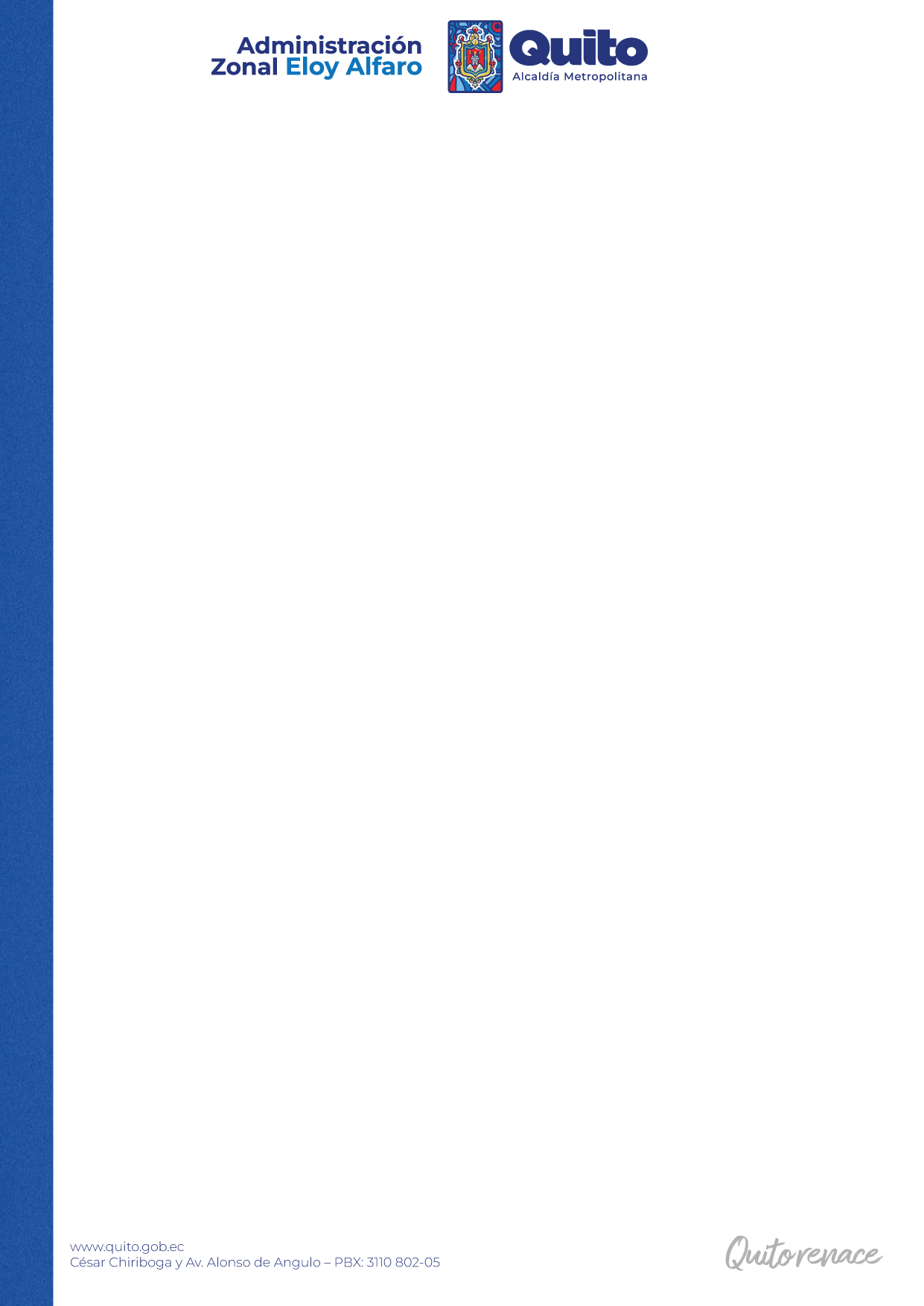 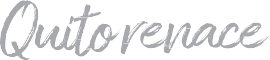